High Anger Level
(Punctuation symbols below are acoustic and not grammatical: question marks appear mid-sentence to indicate an upward query at that location point in the dialog; if inflection has risen an exclamatory marker is used)

Caller: Absolutely unbelievable! What is your? name
Agent: Mr. Smith
Caller: Well! I intend to take this much further…This is just absolutely ridiculous!

Descriptors (“absolutely unbelievable” “absolutely ridiculous”) have “high 
salience value” (they co-occur with the emotion class “anger” or “surprise” as 
opposed to a low salience value ascribed to more neutral words, such as 
“continue” or “yes”); yet there are still no “catch” phrases/keywords in dialog 
to signify an irate caller
Training
(conversational speech)
SPA Parsing 
Structure
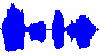 SPA Tool
(Data Mining)
Audio
input
SR
Microphone
Speaker A
SPA Parsing 
Structure
Suspect
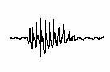 Decision Making
Identified
Speaker
SPA Tool
(Data Mining)
Audio 
input
SR
Speaker B
Hardware
Hypothesized identity
Software
Speaker identification and verification
Professor Hemant Patil (Assistant Prof. DA-IICT)